Does the language model understand numbers?
Junxin Li
2022.01.20
Papers
1. Do Language Embeddings Capture Scales?   (EMNLP Findings 2020)

2. Numeracy enhances the Literacy of Language Models (EMNLP 2021)

3. Investigating Numeracy Learning Ability of a Text-to-Text Transfer Model (EMNLP Findings 2021)

4. Predicting Numerals in Natural Language Text Using a Language Model Considering the Quantitative Aspects of Numerals (NAACL-HLT 2021)
Background
Numbers are everywhere.
Numbers are neglected.
BPE： 1234   →  12-34 or 123-4 or 1-234
Numbers are important.
Embedding method
Do Language Embeddings Capture Scales?   (EMNLP Findings 2020)
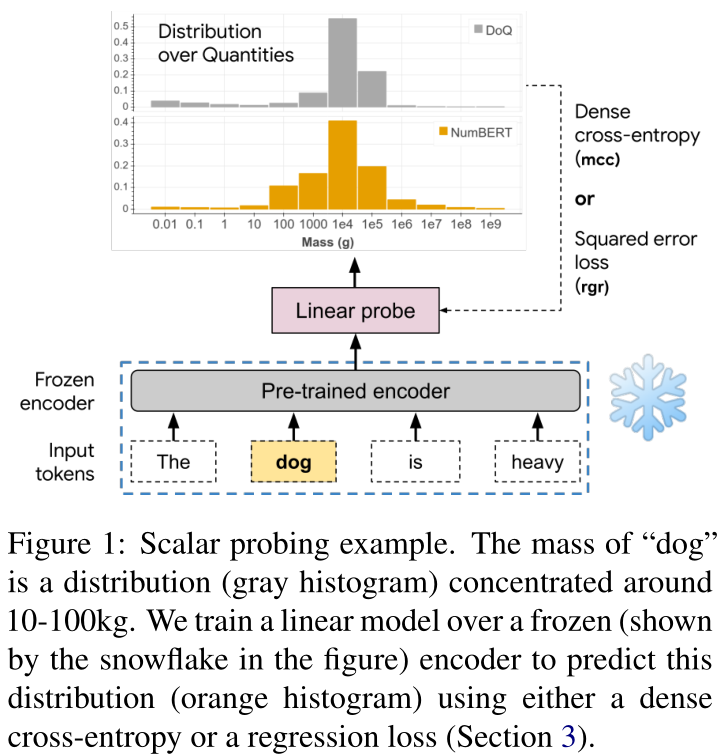 Overview: They pretrain BERT-base with a modified training corpus where all numbers are converted to scientific notation.
Definition : They define the scalar probing task (see Figure1) as the problem of predicting a distribution over values of a scalar attribute of an object.
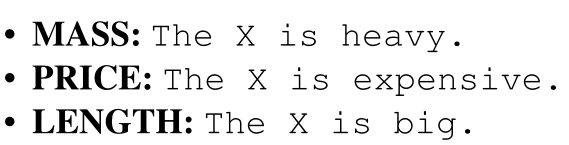 Embedding method
Do Language Embeddings Capture Scales?   (EMNLP Findings 2020)
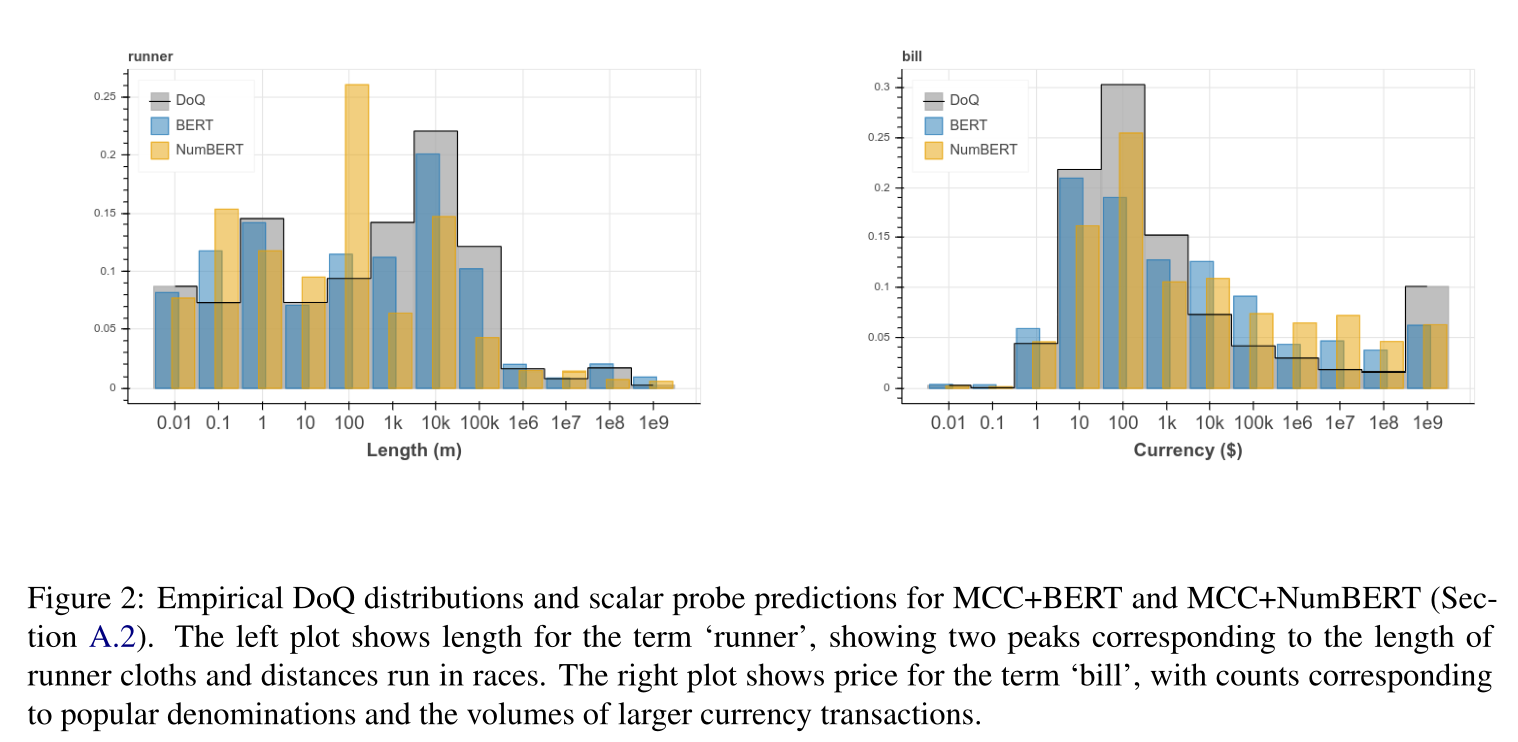 Regression : predict log of the median of all values for each object for the scale attribute under consideration.
Multi-class Classification (mcc) : Predict  number distribution.
Embedding method
Do Language Embeddings Capture Scales?   (EMNLP Findings 2020)
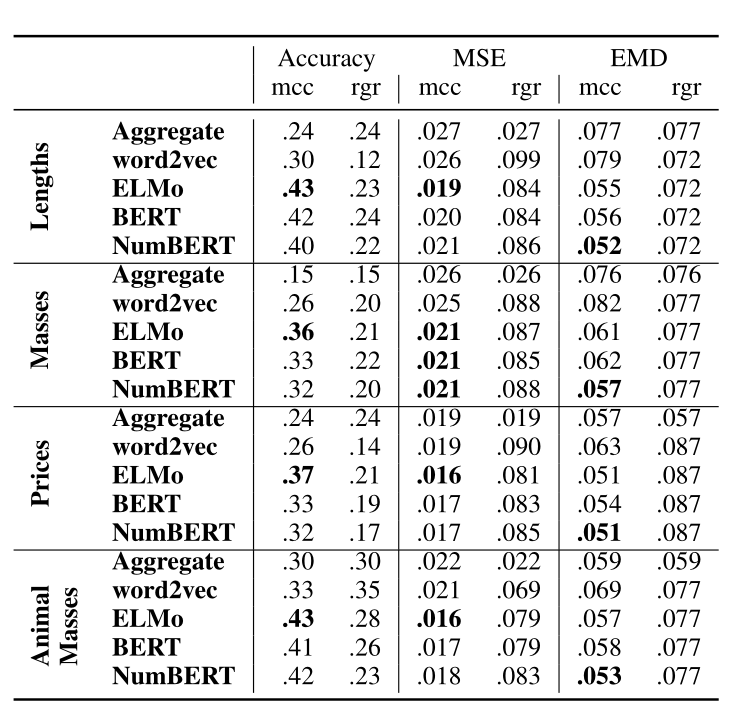 scientific notation : a combination of an exponent and mantissa
314.1
3141[EXP]2
This enables the BERT model to more easily associate objects in the sentence directly with the magnitude expressed in the exponent, ignoring the relatively insignificant mantissa.
Embedding method
Numeracy enhances the Literacy of Language Models (EMNLP 2021)
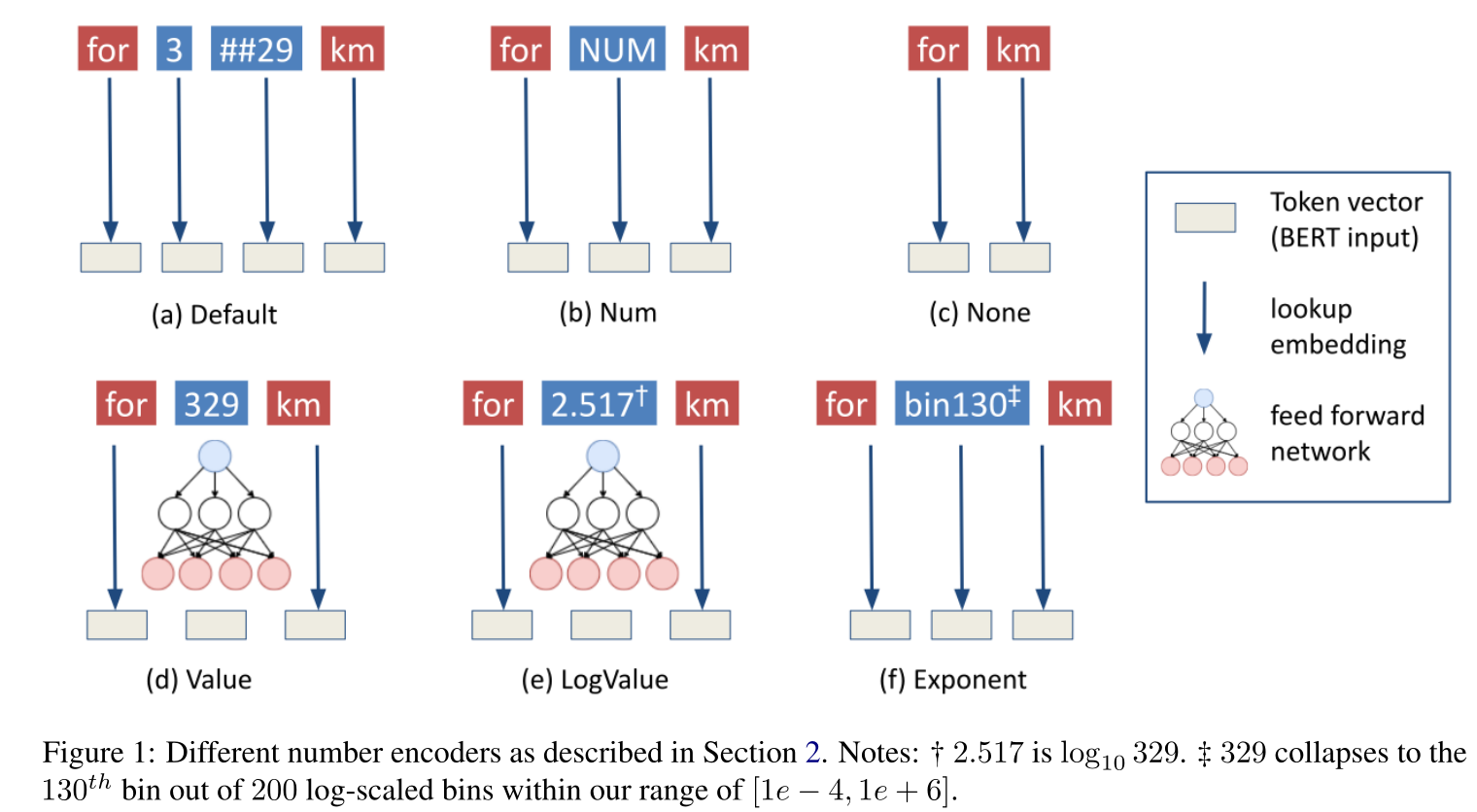 Embedding method
Numeracy enhances the Literacy of Language Models (EMNLP 2021)
New dataset: Wiki-Convert
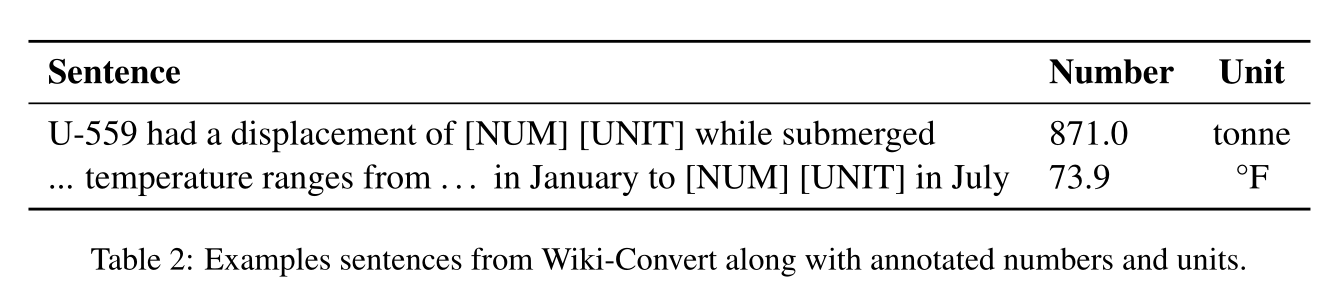 Embedding method
Numeracy enhances the Literacy of Language Models (EMNLP 2021)
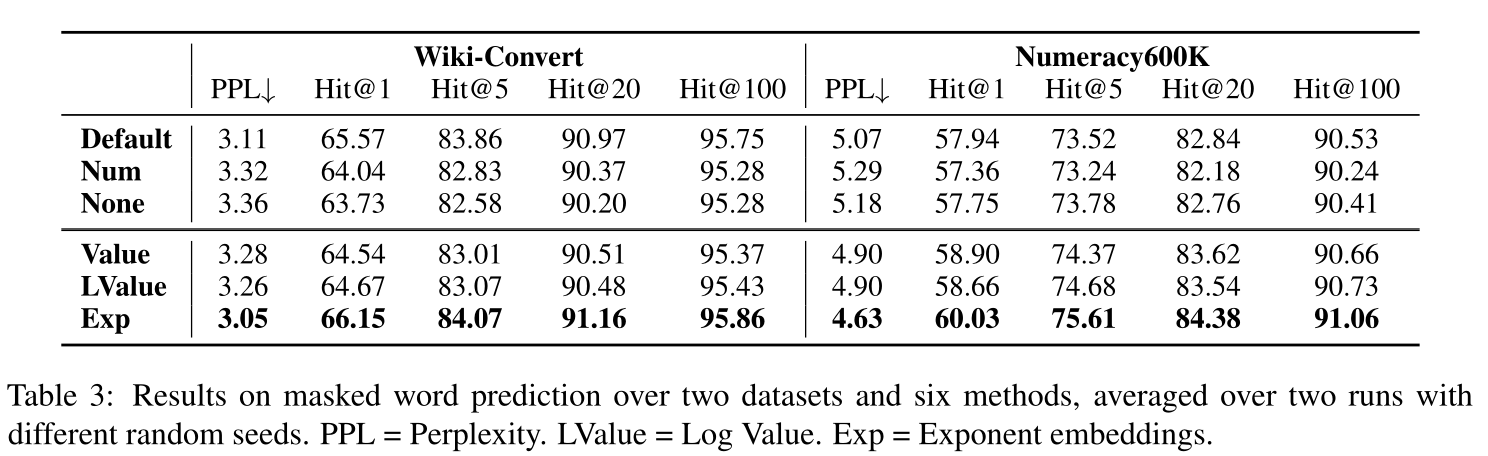 T5 for Numberacy Task
Investigating Numeracy Learning Ability of a Text-to-Text Transfer Model (EMNLP Findings 2021)
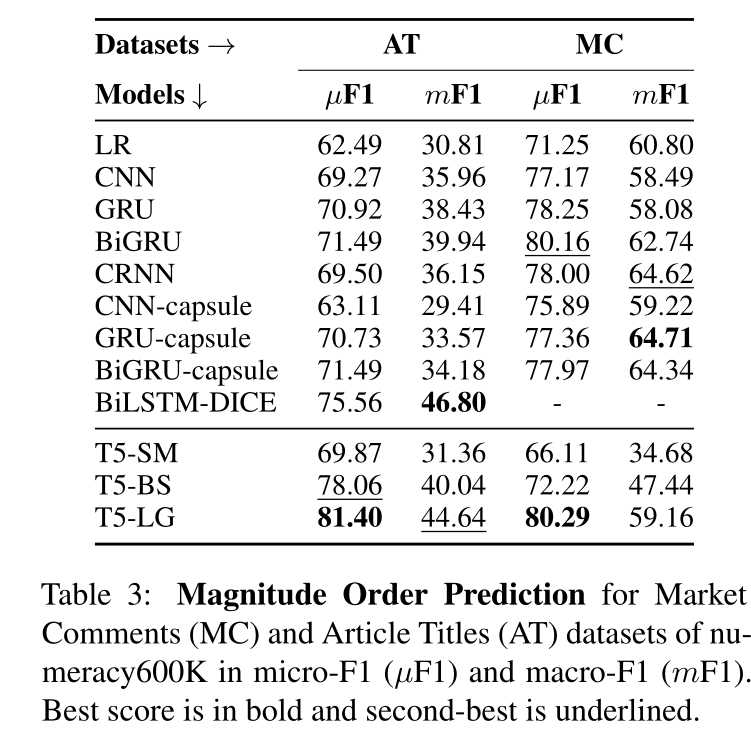 Masked Number Prediction
Predicting Numerals in Natural Language Text Using a Language Model Considering the Quantitative Aspects of Numerals (NAACL-HLT 2021)
Definition of this task
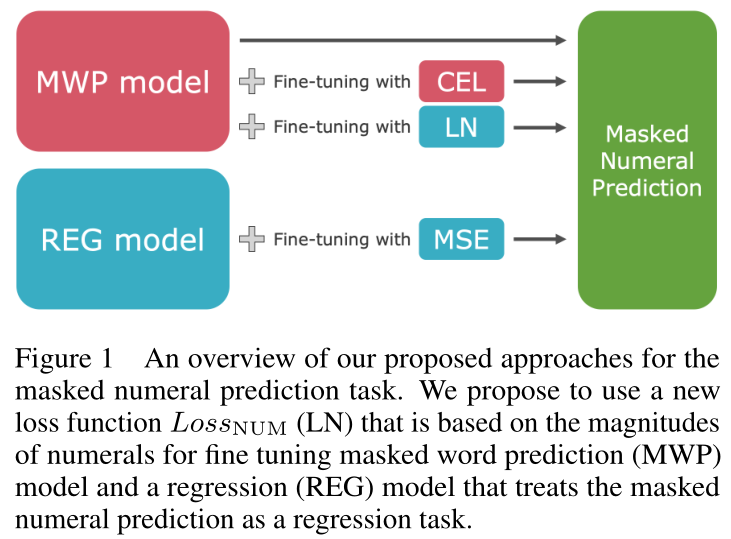 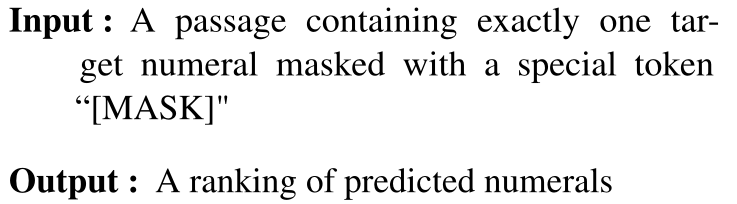 Approach
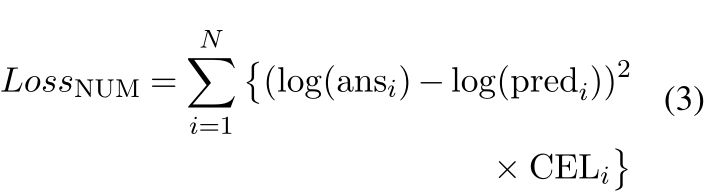 1) LossNUM
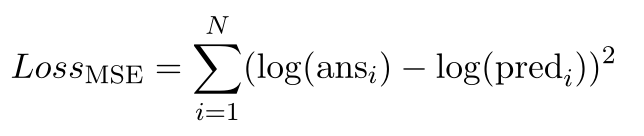 2) REG Model
The End
Thanks